OUVIDORIA
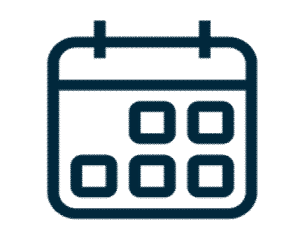 JULHO
2022
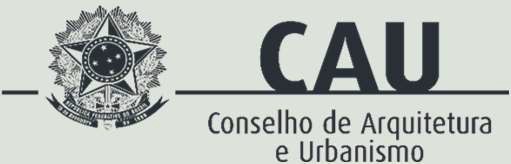 PROTOCOLOS
JUL 22
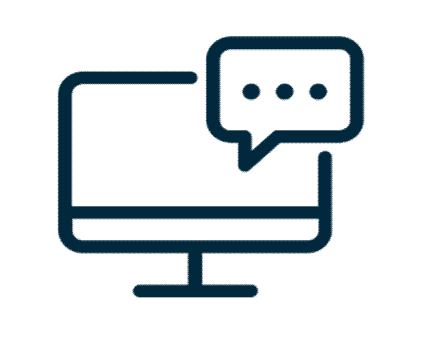 recebidos
concluídos
69
69
100%
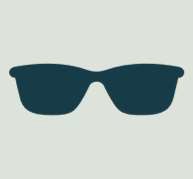 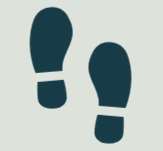 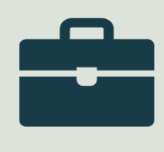 PESSOA JURÍDICA
10
14%
ANÔNIMO
10
14%
PESSOA FÍSICA
47
68%
PERCENTUAL TOTAL
JUL 22
7%
1%
0%
19%
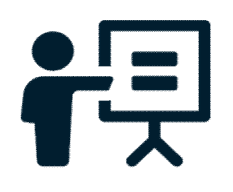 41%
17%
15%
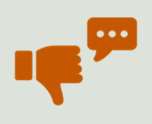 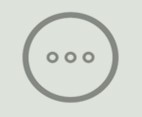 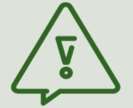 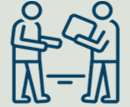 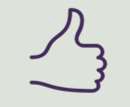 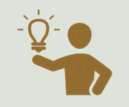 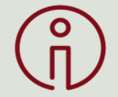 JUL 22
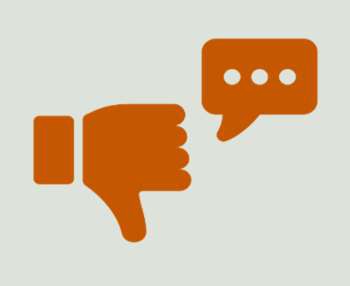 40,6%
do total de demandas
RECLAMAÇÃO
28
reclamações a nível nacional
RECLAMAÇÃO
JUL 22
25%
foram assuntos correlatos a RRT
RRT REGISTRO PROFISSIONAL
ANUIDADE ATENDIMENTO CARTEIRA PROFISSIONAL CAU ASSUNTOS GERAIS
DÍVIDA ATIVA FISCALIZACÃO
SUPORTE ACESSO SICCAU (OUVIDORIA)
CAT CERTIDÃO DE REGISTRO DE PESSOA FÍSICA CERTIDÃO DE REGISTRO DE PESSOA JURÍDICA
ELEIÇÕES GERAL (OUVIDORIA)
RDA RECLAMAÇÕES ESPECÍFICAS REGISTRO PESSOA JURÍDICA
RESSARCIMENTO
7
6
3
3
3
2
2
1
1
+ frequentes
registro não efetivado(;
cau/uf - postura inadequada;
cobrança indevida.
0
0
0
0
0
0
0
0
0
0
0%
anônimas
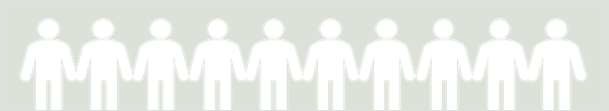 JUL 22
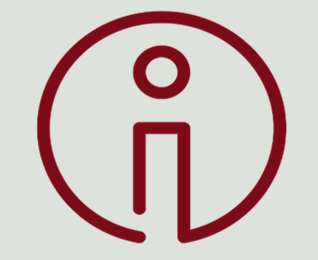 14,5%
do total de demandas
INFORMAÇÃO
10
pedidos de informação
INFORMAÇÃO
JUL 22
20%
foram assuntos correlatos a CAU ASSUNTOS GERAIS
CAU ASSUNTOS GERAIS
FISCALIZAÇÃO
RRT ANUIDADE
REGISTRO PESSOA JURÍDICA REGISTRO PROFISSIONAL
DECLARAÇÕES
CARTEIRA CARTEIRA PROFISSIONAL
CAT ELEIÇÕES
PLANO DE SAÚDE
RDA REGISTRO DE EMPRESA RESOLUÇÃO (OUVIDORIA) GERAL (OUVIDORIA)
CERTIDÃO DE REGISTRO DE PESSOA FÍSICA CERTIDÃO DE REGISTRO DE PESSOA JURÍDICA
CERTIDÕES DIVERSAS
DÍVIDA ATIVA RESSARCIMENTO
SUPORTE
2
2
2
1
1
1
1
0
0
0
0
0
0
0
0
0
0
0
0
0
0
0
+ frequentes
certificado digital;
parcelamento;
dúvidas técnicas.
JUL 22
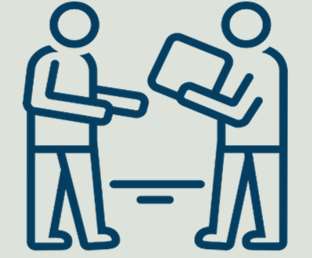 17,4%
do total de demandas
SOLICITAÇÃO
12
solicitações a nível nacional
SOLICITAÇÃO
JUL 22
33,3%
foram assuntos correlatos a REGISTRO PROFISSIONAL
4
REGISTRO PROFISSIONAL
DÍVIDA ATIVA ANUIDADE FISCALIZAÇÃO
CAT RRT
.800
CAU ASSUNTOS GERAIS
ELEIÇÃO
REGISTRO PESSOA JURÍDICA GERAL (OUVIDORIA) CARTEIRA PROFISSIONAL
CERTIDÃO DE REGISTRO DE PESSOA FÍSICA CERTIDÃO DE REGISTRO DE PESSOA JURÍDICA
RDA RESSARCIMENTO CERTIDÕES DIVERSAS
3
2
1
1
1
+ frequentes
andamento de análise de impugnação;
reativação de registro;
aprazamento de boleto.
0
0
0
0
0
0
0
0
0
0
0
JUL 22
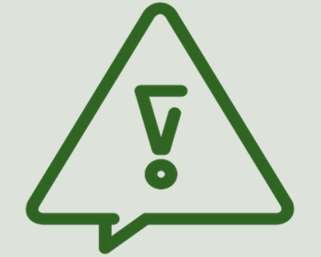 18,8%
do total de demandas
DENÚNCIA
13
protocolos cadastrados
DENÚNCIA
JUL 22
46,2%
foram denúncias CONTRA LEIGO

+ frequentes
obra sem acompanhamento profissional;
postura profissional;
descumprimento do salário mínimo profissional.
62%
anônimas
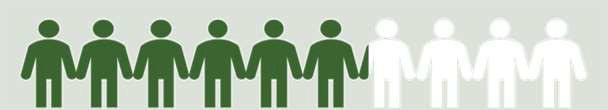 JUL 22
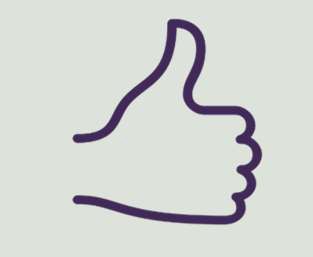 1,4%
do total de demandas
ELOGIO
1
elogio(s) enviado(s) através do canal
ELOGIO
JUL 22
100%
foram direcionados a CAU/UFs
1
CAU UF
+ frequente
postura no atendimento
0
.800
0
CAU BR
0
ELEIÇÕES
0
GERAL (OUVIDORIA)
JUL 22
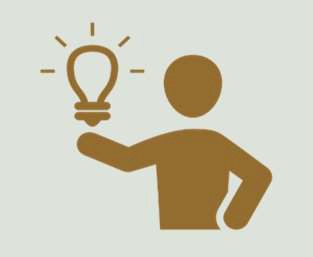 7,2%
do total de demandas
SUGESTÃO
5
sugestões enviadas à ouvidoria
SUGESTÃO
JUL 22
60%
foram assuntos correlatos a CAU ASSUNTOS GERAIS

+ frequente
modificação na legislação
JUL 22
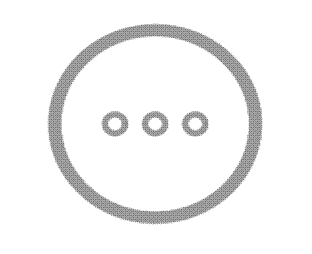 0%
do total de demandas
DIVERSOS
0
demanda(s) categorizada(s) como assuntos diversos
DIVERSOS
JUL 22
-
não houve atendimentos diversos nesse mês
+ frequente
0
ATENDIMENTO NÃO REALIZADO
-
0
RETORNO AO CLIENTE
NÚMEROS POR REGIÃO E ESTADO
JUL 22
SÃO PAULO RIO DE JANEIRO
PARANÁ
ESPIRITO SANTO MINAS GERAIS
PIAUÍ RIO GRANDE DO SUL SANTA CATARINA DISTRITO FEDERAL
GOIÁS MATO GROSSO
ACRE ALAGOAS
BAHIA
CEARÁ MARANHÃO
MATO GROSSO DO SUL
PARAÍBA PERNAMBUCO
RIO GRANDE DO NORTE
SERGIPE
AMAPÁ AMAZONAS
PARÁ RONDÔNIA RORAIMA TOCANTINS
26
6
5
4
3
3
3
3
2
2
2
1
1
1
1
1
1
1
1
1
1
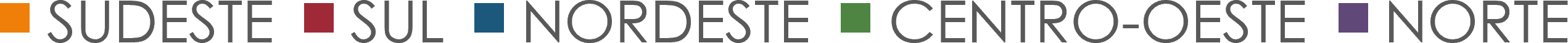 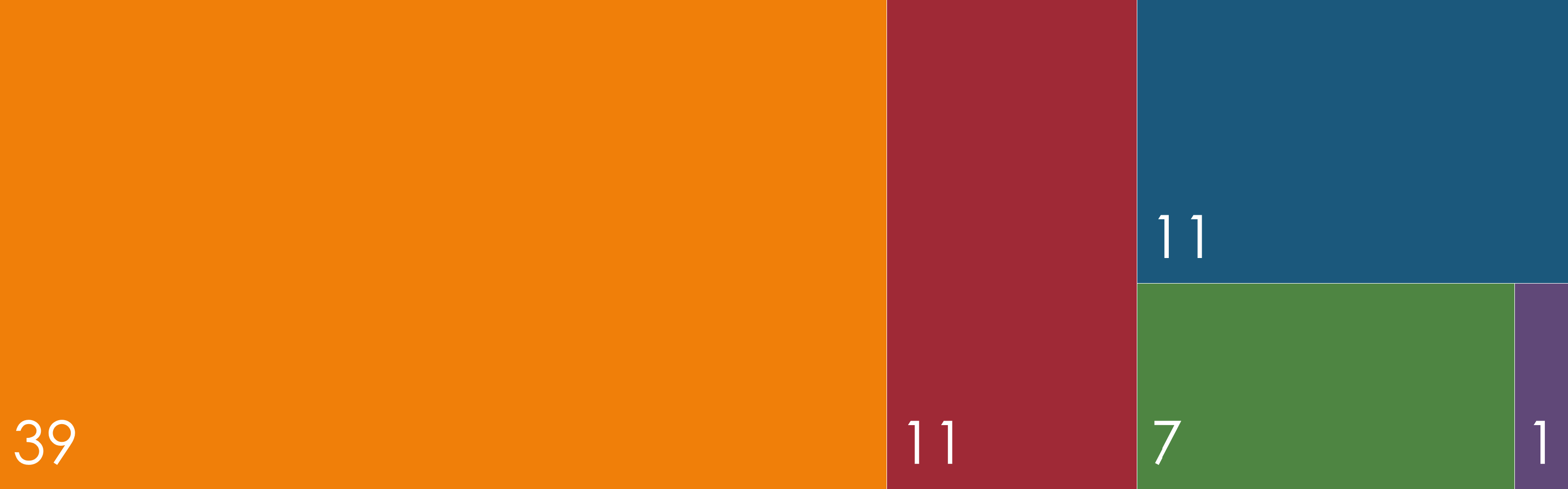 0
0
0
0
0
0
TIPO DE PROTOCOLOS POR LOCALIZAÇÃO
(pessoa física + pessoa jurídica)
JUL 22
33%
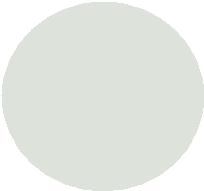 RECLAMAÇÃO
48%
12%
17%
INFORMAÇÃO
21%
14%
SOLICITAÇÃO
12%
25%
DENÚNCIA
SUGESTÃO
3%  11%
ELOGIO
3%  0%
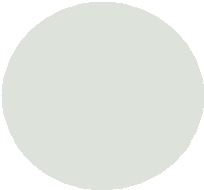 DIVERSOS
0%  0%
48%
52%
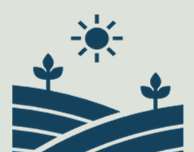 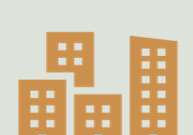 CAPITAIS
INTERIOR
TIPOS DE PROTOCOLOS POR GÊNERO
(pessoa física)
JUL 22
44%
RECLAMAÇÃO
65%
15%
INFORMAÇÃO
11%
19%
SOLICITAÇÃO
10%
5
DENÚNCIA
11%
%
SUGESTÃO
4%  0%
5
ELOGIO
11%
%
DIVERSOS
0%  0%
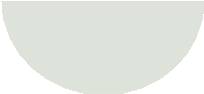 57%
43%
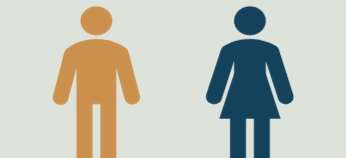 HOMENS
MULHERES
PERFIL DA OUVIDORIA
no ano de 2022
equipe CAU/BR VANESSA OLIVEIRA NAYANE OLIVEIRA RENATA ALVES
ouvidor geral até 7/4/22
ROBERTO SIMON
ouvidora geral 2-26/5/22
SYLVIA FICHER
ouvidora geral desde 26/7/22
ANA LATERZA
de 1/19 a 5/9/22 (encerramenvto das
atividades)
CAU/CE
8 ATENDIMENTOS
ouvidor CAU/CE até 5/9/22
LEONARDO RIBEIRO
equipe CAU/SP BRUNO CORREIA IGOR CASAL
CAU/SP
354 ATENDIMENTOS
desde 2015 em atividade
ouvidor desde 14/3/22
RICARDO SILOTTO
CAU/PR
67 ATENDIMENTOS
equipe CAU/PR
LEANDRO REGUELIN
ouvidor desde 10/3/22
ROBERTO SIMON